Phát triển nhận thức
Đề tài : Củng cố đếm đến 3 , nhận biết chữ số 3
Hát : Chúc Mừng sinh nhật
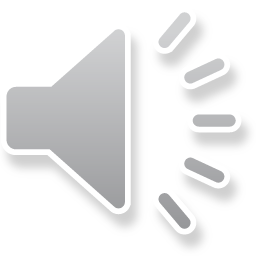 3
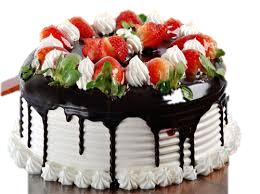 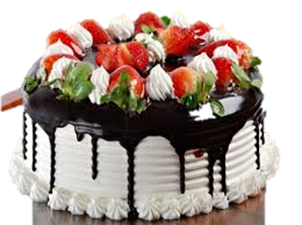 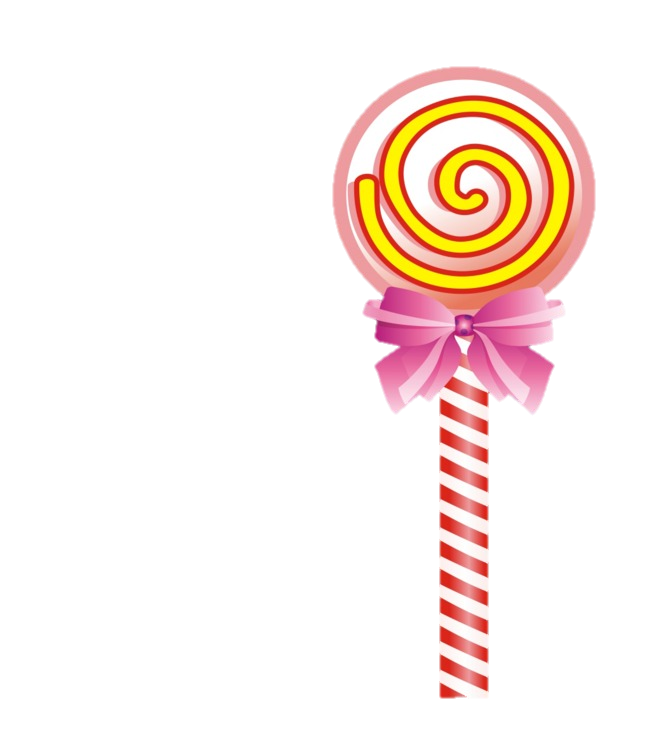 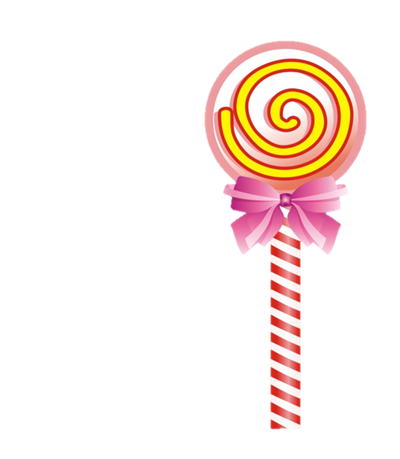 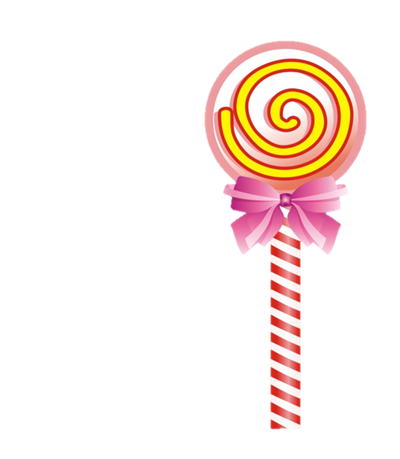 3
3